Тема 5. Медіаосвіта і медіаграмотність.
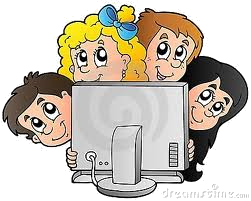 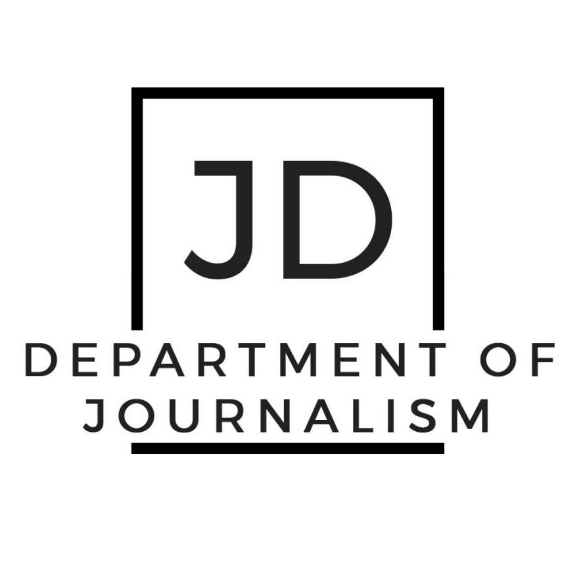 Причини активного посилення вивчення медіаграмотності
високий рівень споживання мас-медіа та насиченість сучасних суспільств їх продуктами;
ідеологічна важливість медіа та їхній вплив на свідомість аудиторії;
швидке зростання кількості медійної інформації, посилення механізмів управління нею та її розповсюдження;
інтенсивність проникнення медіа в основні демократичні процеси;
зростання значущості візуальної комунікації та інформації в усіх галузях;
необхідність навчання школярів/студентів з орієнтацією на відповідність сучасним вимогам.
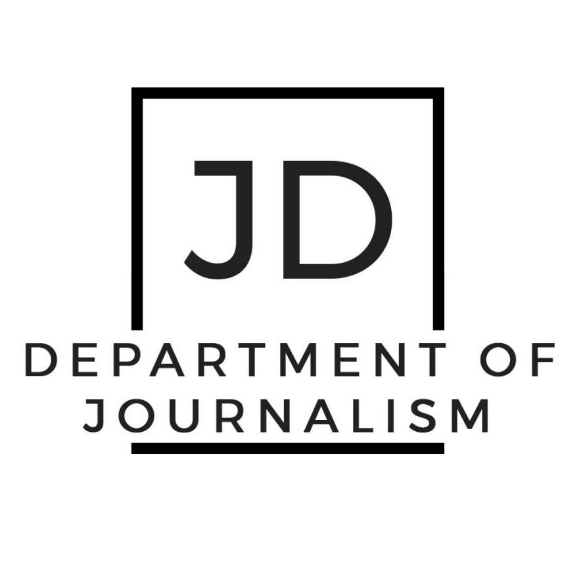 Рівні медіаграмотності
осягнення основних положень (розуміння, що це відбувається не з ним/нею); 
усвідомлювання мови (розпізнавання мовного звучання та ототожнювання значень слів); 
усвідомлювання викладеної інформації (розмежування вигадки від того, що може бути в реальності тощо); 
розвиток скептицизму (оцінювання можливої неправдивої інформації в рекламі, чітке розуміння, що подобається, а що ні, вміння побачити смішне в некомічних героях);
інтенсивний розвиток (потужна мотивація до пошуку конкретної інформації, вироблення чітких наборів інформації, якій надається перевага, високий рівень розуміння корисності отриманої інформації);
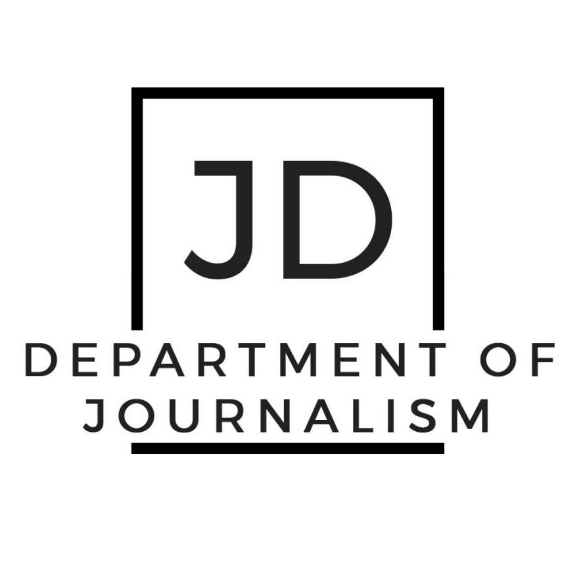 Рівні медіаграмотності
емпіричне вивчення (пошук різних форм подання контенту та переказів, пошук сюрпризів і нових емоційних, моральних реакцій та почуттів); 
критичне оцінювання (сприймання повідомлень такими, якими вони є, й подальше оцінювання у відповідному середовищі, глибоке й детальне розуміння історичного, економічного та художнього контекстів систем, представлених у повідомленні, здатність розуміти і відшуковувати нюанси в поданні інформації та відмінність від форми подання інших повідомлень на цю тему, здатність зробити висновки про сильні та слабкі сторони повідомлення);
соціальна відповідальність (розуміння, що певні повідомлення позитивніше впливають, ніж інші; усвідомлення, що чиясь власна думка впливає на суспільство, й не важливо, як сильно;
визнання, що існують певні способи, завдяки яким особистість може конструктивно вплинути на суспільство).
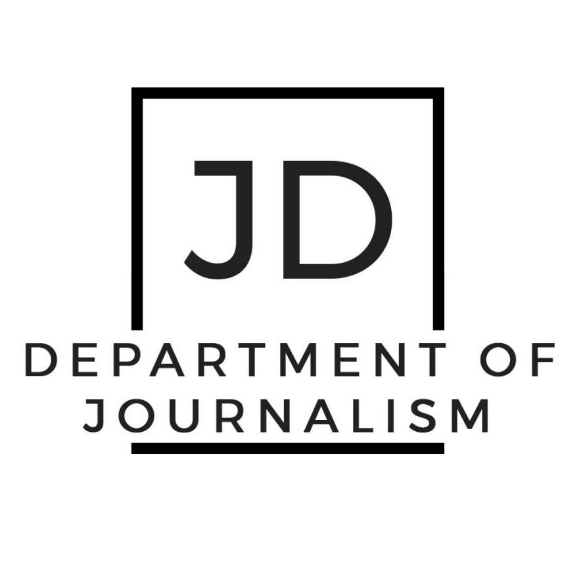 Типи маніпуляцій
маніпуляція образами – оскільки образи володіють сильною психологічною дією, їх широко застосовують в комунікативній практиці, особливо в рекламі W конвенціональна маніпуляція – спирається не на особисті психологічні установки, а на соціальні схеми: правила, норми, традиції, прийняті в суспільстві, сім’ї; 
Операційно-наочна маніпуляція – заснована на таких психічних особливостях особи, як сила звички, інерція, логіка виконання дії; 
маніпуляція особою адресата – прагнення перекласти відповідальність за яку-небудь дію на адресата, тоді як у виграші залишається маніпулятор;
маніпуляція духовністю – маніпуляція вищими рівнями психіки (значенням життя, духовними цінностями, почуттям обов’язку).
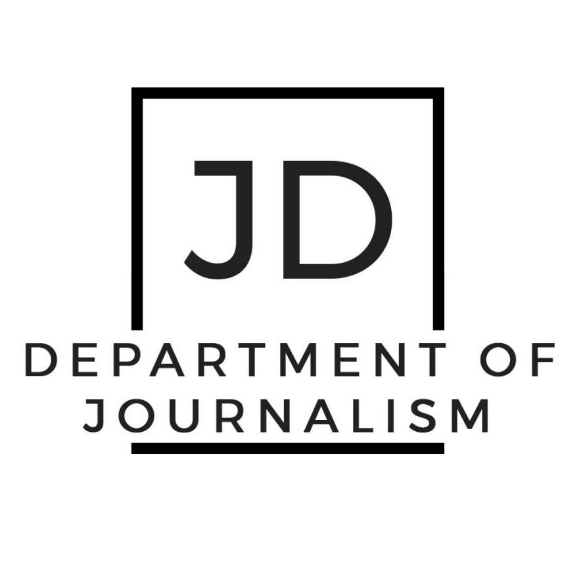 Усі маніпуляції поділяються на дві великі групи: псевдологіка (логічний обман), пряма фальсифікація і підсвідоме навіювання та психофізіологічні прийоми телереклами, що знижують критичність сприйняття.
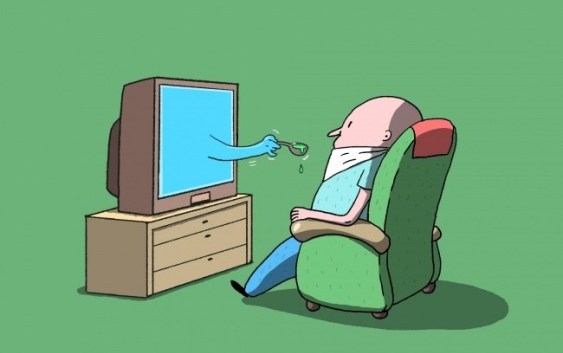 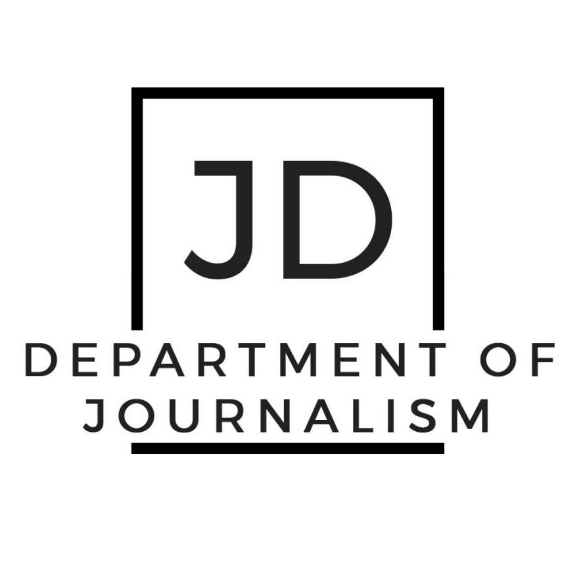 Створення психозу «брак часу»
Ключові слова: «поспішайте», «тільки сьогодні діють божевільні знижки», «першій сотні тих, хто зателефонує, вручається приз» і так далі. Варіантів тут багато, але всі вони зводяться до того, щоби втягти споживача в стан ажіотажу, гарячкового поспіху. Йому ніколи подумати, йому потрібно терміново бігти й купувати!
Приклад: реклама магазину «МегаМакс» 
(відео: https://www.youtube.com/watch?v=-LegAzF5kAI)
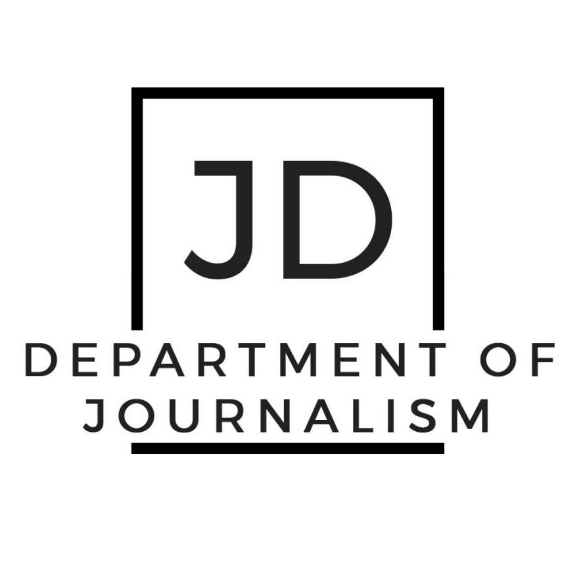 Підміна понять
Спочатку показують одне, потім пропонують купити зовсім інше. Наприклад, рекламують сухий корм для собак – маленькі, непоказні гранули, а спочатку йде відеоряд: соковите м’ясо, овочі, зелень і тому подібне. Шляхом нескінченних повторень створюють у підсвідомості споживача асоціативний зв’язок між натуральними продуктами й готовим кормом. 
Приклад: реклама ТМ «Фелікс» 
(відео: https://www.youtube.com/watch?v=vWiN1DUhO-4)
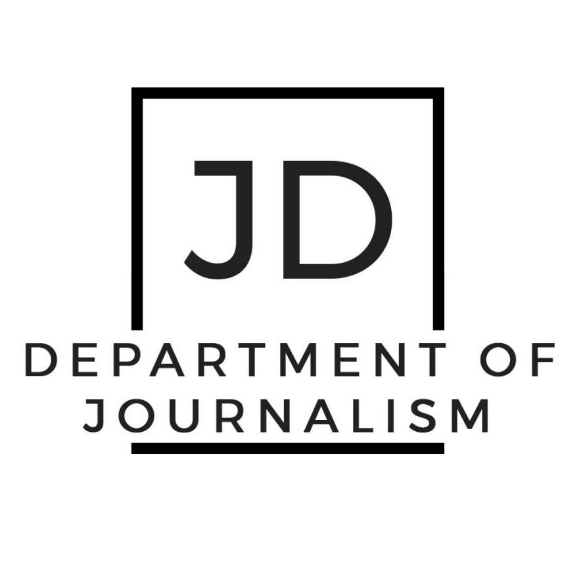 Апеляція до прогресу
Ключові слова: «новий смак», «новий дизайн», «нова упаковка» та ін. Цей метод частково перетинається з попереднім, оскільки підштовхує людину купувати нове, щоби йти в ногу з часом, не відставати. Проте в основі цього методу лежить експлуатація цікавості споживача, а також позиціонування фірми як втілення прогресу.
Приклад: реклама ТМ «Моршинська» 
(відео: https://www.youtube.com/watch?v=Rptc12ItbaQ)
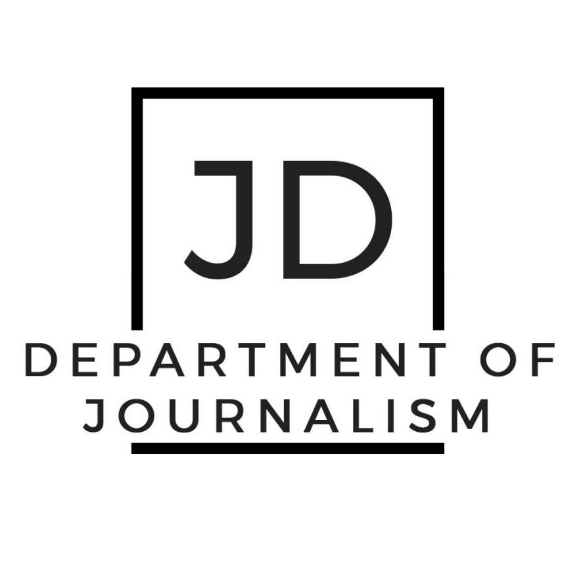 Комплекс переваги
Класик психоаналізу Альфред Адлер створив концепцію комплексу неповноцінності та комплексу зверхності як засобу компенсації неповноцінності. За Адлером, усі люди тією чи іншою мірою мають відчуття неповноцінності і прагнуть компенсувати його різними успіхами, хай навіть уявними. Відкриття Адлера широко використовуються в сучасній рекламі. Споживачеві пропонують придбати товар для того, щоб відчути свою винятковість, всесилля, підвищити свій статус. «Вірний секрет жіночих перемог», «Для тих, хто справді крутий», «Ти всесильна», «Ви чарівні», «Він один такий» – типові в даному випадку слогани.
Приклад: реклама ТМ «Хлібний дар» 
(відео: https://www.youtube.com/watch?v=ZpssVp3Svac)
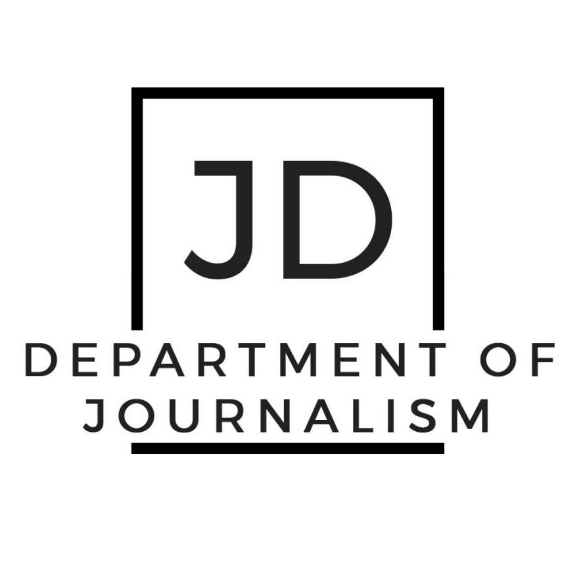 Перемога над іншими
Ключові слова: «на відміну від інших». Класичні приклади – реклама батарейок, які «працюють довше звичайних», реклама нового порошку, з яким «ви вимиєте більше посуду, при цьому швидше і краще». Самі слова «краще», «довше», «швидше» вже свідчать, що в іншому випадку, якщо ви купите товар іншої фірми, у вас буде «гірше» і «повільніше». У рекламі пропонований товар змагається й перемагає, але з чим саме він змагається, не кажуть, тож неможливо перевірити, чи й справді було здобуто перемогу.
Приклад: реклама ТМ «Фейрі» 
(відео: https://www.youtube.com/watch?v=gxOHGfrl2og)
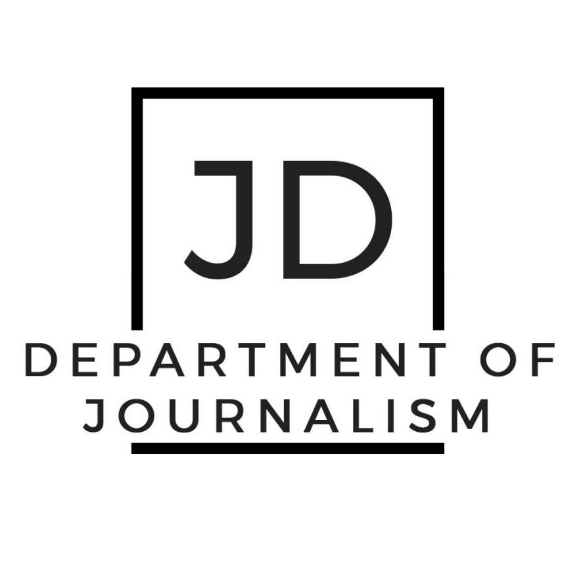 Авторитет
Товар рекламує популярна особистість: кіноактор, кумир молоді й так далі. Розрахунок на стереотип: «раз уже такі люди купують, то сумніватися нічого, треба брати».
Приклад: реклама від «Київстар» 
(відео: https://www.youtube.com/watch?v=QvC81hnGI6k)
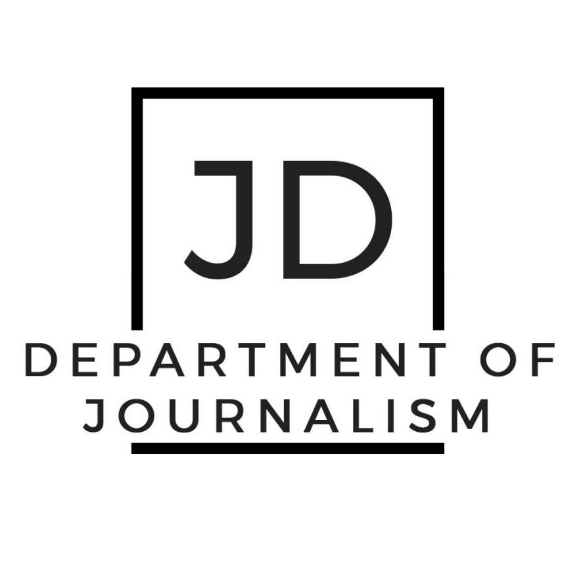 Глас народу
Метод, у певному сенсі протилежний попередньому. Обігрується образ людини з вулиці, такої, як усі. Споживачеві ніби кажуть: «Ну це ж не реклама, для реклами ми б найняли зірок. Тут просто демонстрація життєвого досвіду звичайних людей».
Приклад: реклама «Фармадол» 
(відео: https://www.youtube.com/watch?v=ps5xex79ki4)
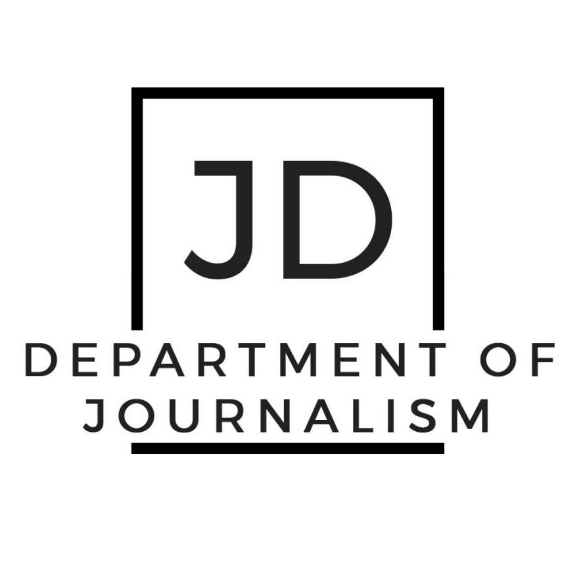 Апеляція до «добрих почуттів»
Сюжет кліпу будується таким чином, аби товар асоціювався з подіями, що викликають позитивні емоції, які виникають під час людського спілкування. Дружба, зустріч із батьками, спорудження нового будинку, здача іспиту та ін.
Приклад: реклама «Київстар» 
(відео: https://www.youtube.com/watch?v=DnP23jeoEIc)
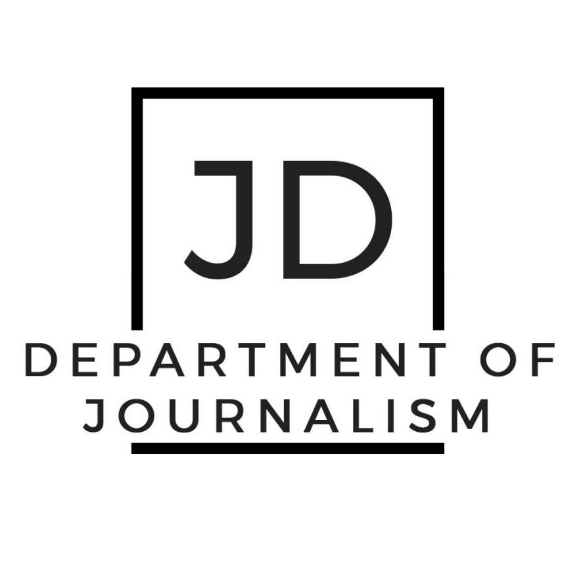 Експлуатація батьківського інстинкту
Товар представляють як корисний і потрібний дітям. Дитина щаслива, якщо ви купите їй рекламовану річ: підгузки, шампунь тощо.
Приклад: реклама «Наша Ряба» 
(відео: https://www.youtube.com/watch?v=ikFZGq52GP4)
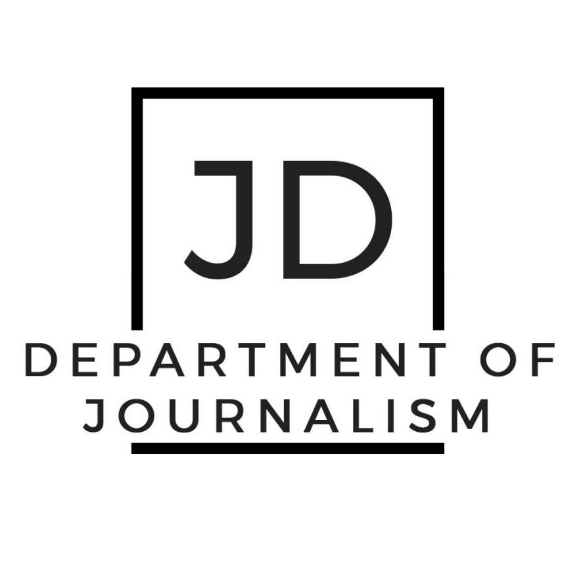 Патріотизм
Ключові слова: «Україна», «козацька сила», «наше», «рідна земля»…. Використовуються образи національних героїв, історичних і фольклорних персонажів, національні костюми і так далі.
Приклад: реклама «Оболонь» 
(відео: https://www.youtube.com/watch?v=xvjgWawfnKM)
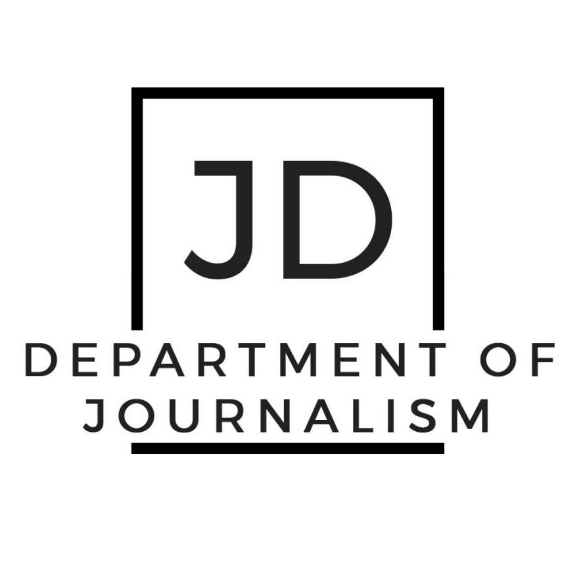 Задоволення 
Левова частка кліпів містить сексуально забарвлені образи, пропонують «райську насолоду», «спокусу смаком» і так далі. Мета – пов’язати товар із задоволеннями.
Приклад: реклама «Корона» 
(відео: https://www.youtube.com/watch?v=5aytpqdzuPU)
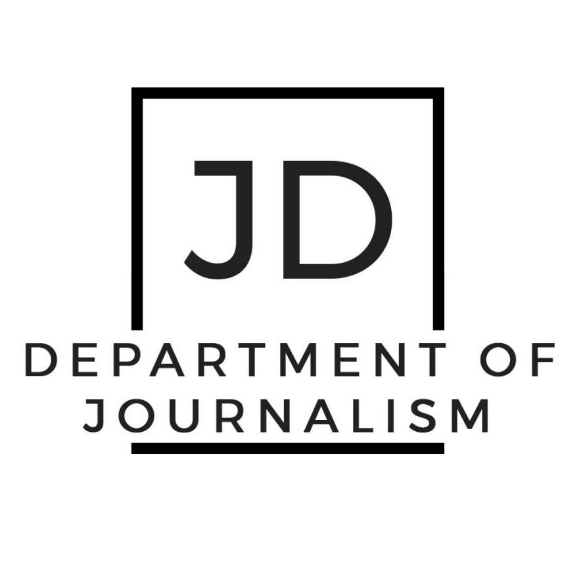 Історії
Сюжет ролика побудовано як історію – спочатку розігрується початок історії, одне оповідання про придбання товару, потім щасливе закінчення історії. Можливий і зворотний варіант – початок і кінець історії міняються місцями. У даному випадку розповідь у середині (про товар) свідомістю критично не оцінюється.
Приклад: реклама від «Світоч» 
(відео: https://www.youtube.com/watch?v=JPwZv4hnvYs)
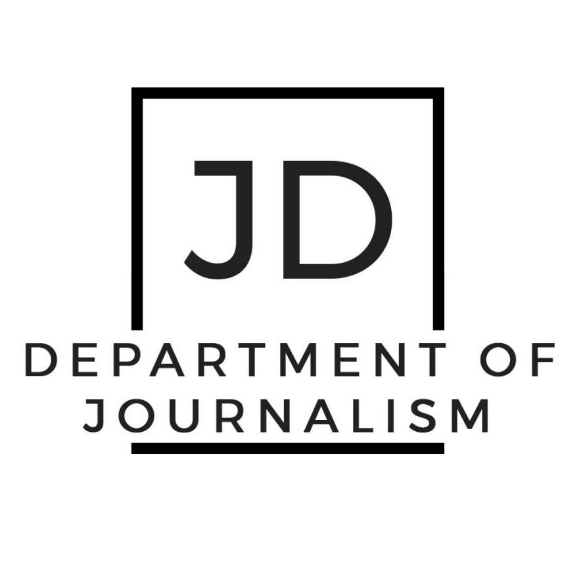 Інформаційне перенавантаження
Йде текст із постійним повторенням назви рекламованого товару. Особливо має насторожити, коли йдуть два суміщені тексти – пісня і голос диктора, шум за кадром, два або три голоси одночасно (прийом інформаційного перевантаження з арсеналу НЛП).
Приклад: реклама «Сосиски Філейні» 
(відео: https://www.youtube.com/watch?v=wbongHORO9s)
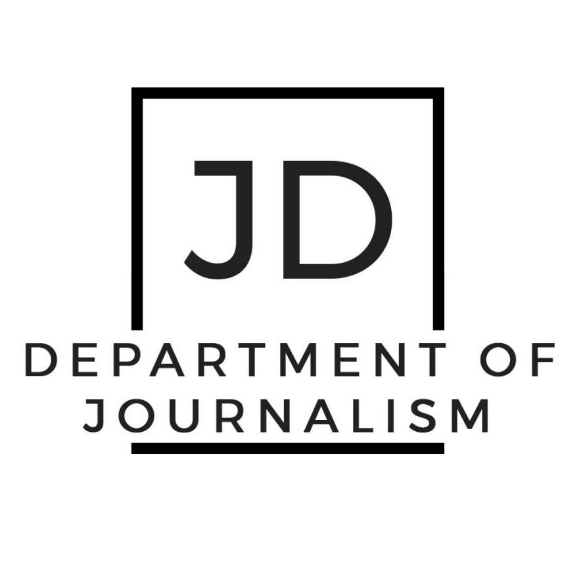 Психологічний якір
Використовується установка психологічного якоря (технологія НЛП) або створення умовно-рефлекторного зв’язку: інший товар – погано, наш товар – добре. «Інший кухонний комбайн...» (одночасно як фон іде тривожна музика, на екрані миготять роздратовані або сумні обличчя), «наш кухонний комбайн...» (музика змінюється на спокійно-врівноважену, на екрані щасливі усміхнені дружини). Ще один варіант: «В інших підгузках...» як фон іде плач малюка, а при словах «підгузки Джонсон Бебі» малюк щасливо сміється.
Приклад: реклама від «Водафон» 
(відео 16: https://www.youtube.com/watch?v=9xLw6K3Ddso)
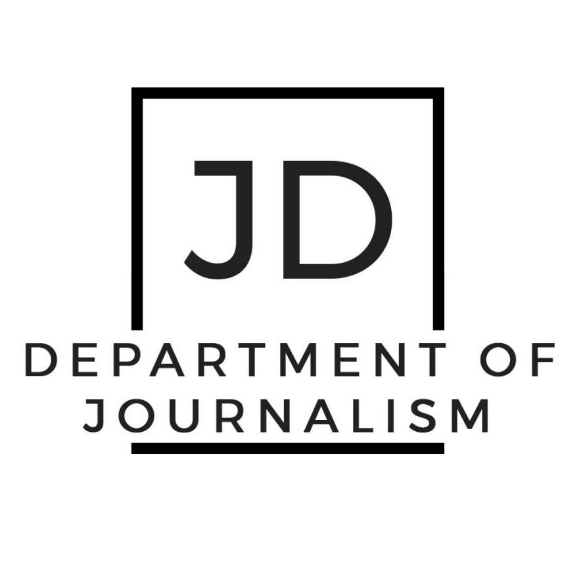 Гіпноз
Використовується відеоряд із проходженням тривимірного тунелю – концентричні кола, спіралі, що обертаються, коридори, що йдуть із глибини екрану на глядача, та інші методи гіпнотизації.
Приклад: реклама від «Mercedes-Benz» 
(відео: https://www.youtube.com/watch?v=3d6bp7pWS4w&lis t=PL38 eEj w VPIbogC_FOeHADWxDIowNFDjPI&index=6)
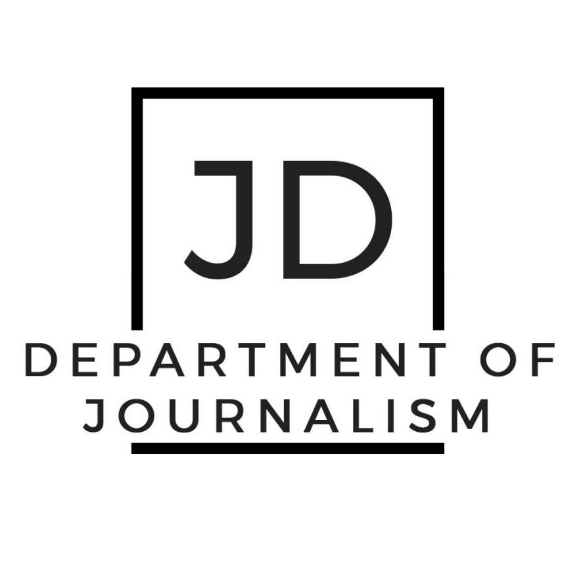 Колір
Використовується гра кольорів – від блідої чорно-білої картинки (життя сіре, коли немає даного товару) до яскравих насичених кольорів при показі щасливих власників рекламованого товару.
Приклад: реклама від «Лайфсел» 
(відео: https://www.youtube.com/watch?v=EUJaxNccTXw)
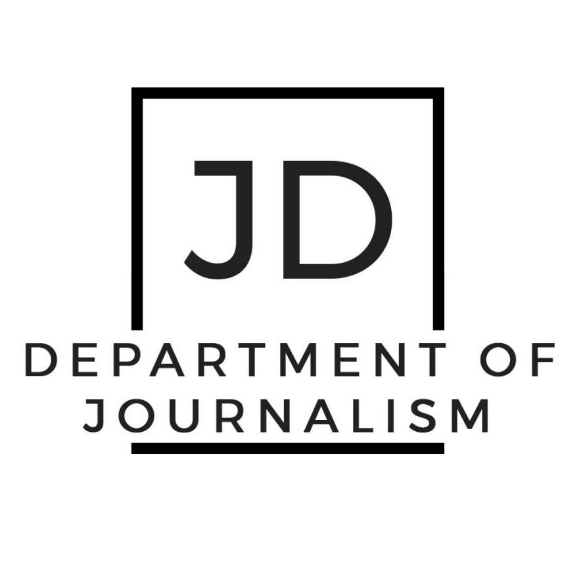 Звук
Телереклама нерідко використовує маніпулювання звуковим рядом – гучність звуку під час рекламного ролика різко збільшується відносно «фонового» рівня. Зверніть увагу на те, як іноді б’ють по вухах рекламні ролики, що несподівано переривають радіо- або телепрограми. Раптовий звуковий удар знижує критичність сприйняття рекламної інформації.
Приклад: реклама «Валеріана» 
(відео: https://www.youtube.com/watch?v=QGAU7-H6cvM)
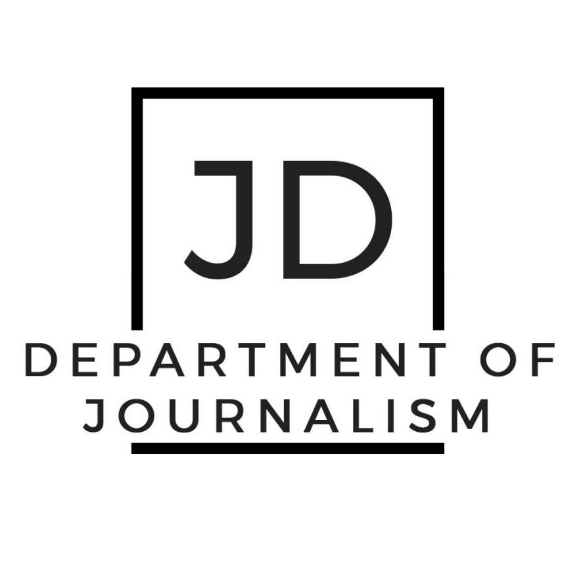 Інстинкти
Грубий тиск на сексуальні інстинкти при рекламуванні товарів, які не мають до сексу ніякого відношення (кава, сигарети, автомобілі, побутова техніка та ін.). 
Приклад: реклама від «Карпатська джерельна» 
(відео: https://www.youtube.com/watch?v=pvzaxkU2VWA)